Deling av data fra forskning på høyreekstrem terrorisme
Jacob Aasland Ravndal
Fagdag om åpen forskning 
Høgskolen i Østfold
24. oktober 2022
Innhold
Mitt første forskningsrapport, som aldri vil publiseres

NSD-sjokket

Hvordan GDPR skapte og løste konflikten mellom åpen forskning og personvern i Norge (og transformerte NSD fra fiende til venn)

Fordeler og ulemper med åpen datadeling

Åpen kvalitativ forskning: aktiv/åpen sitering
Min første forskningsrapport, som aldri vil publiseres
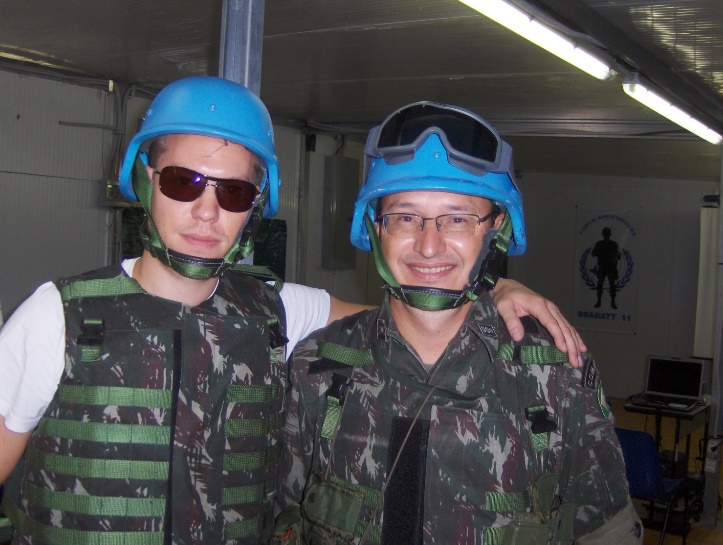 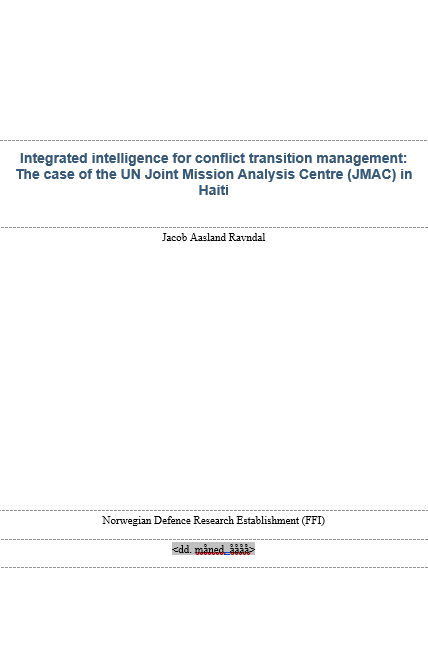 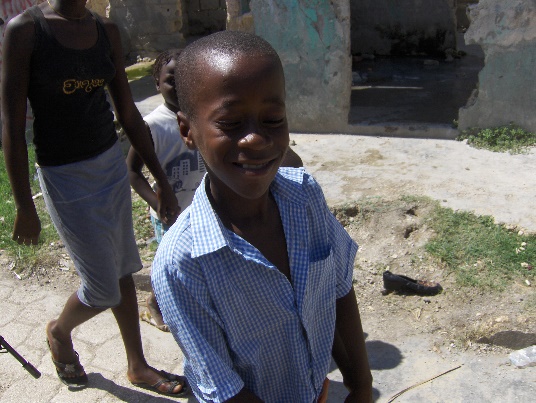 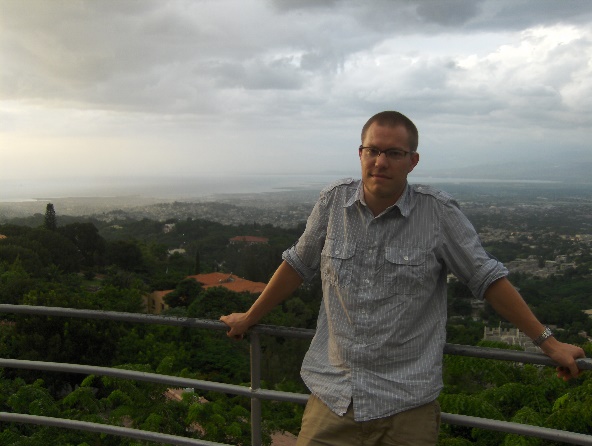 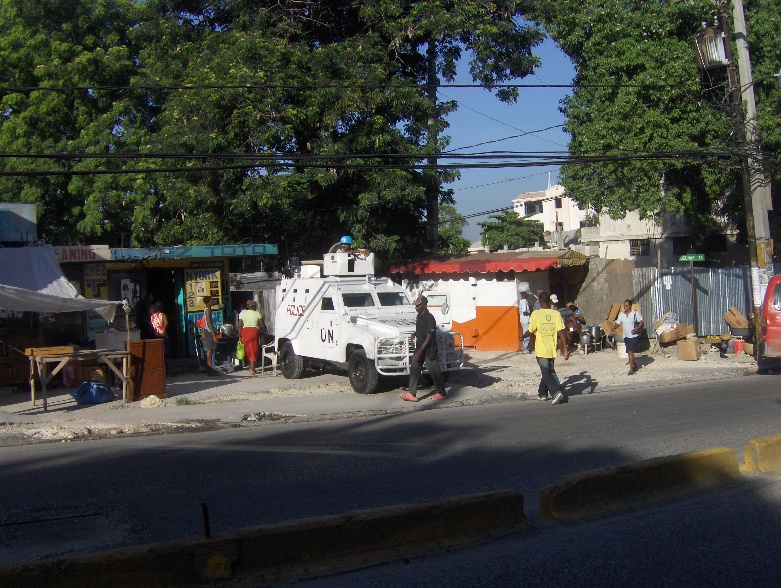 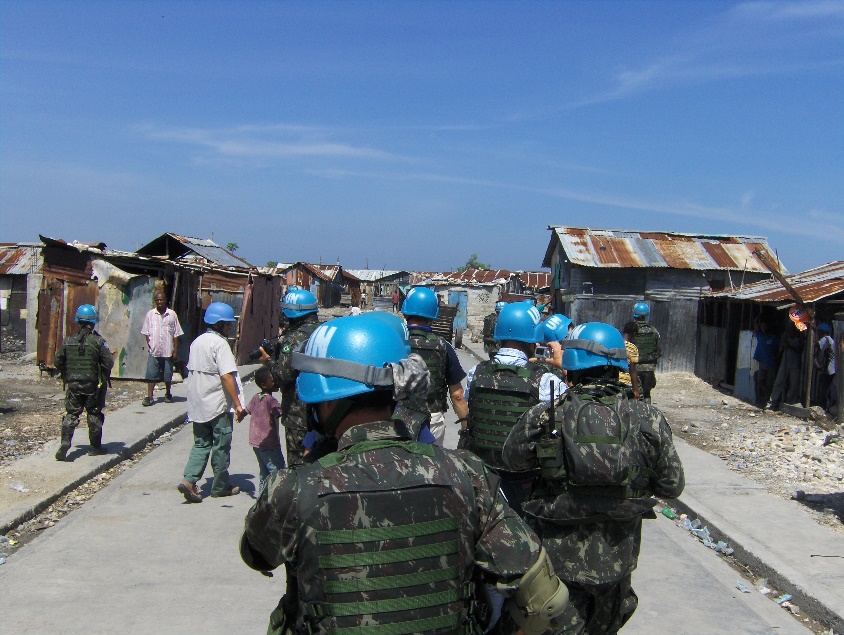 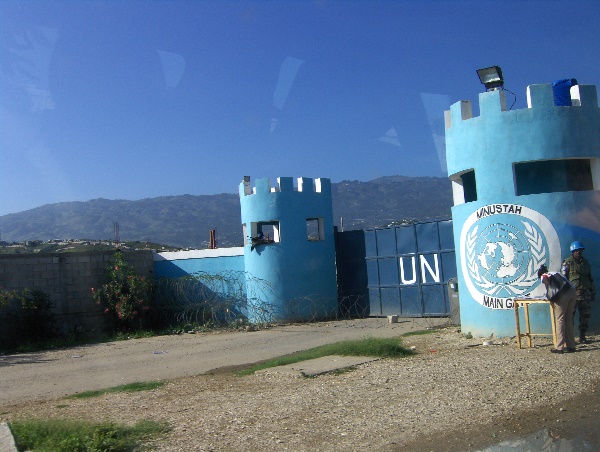 22 July 2011
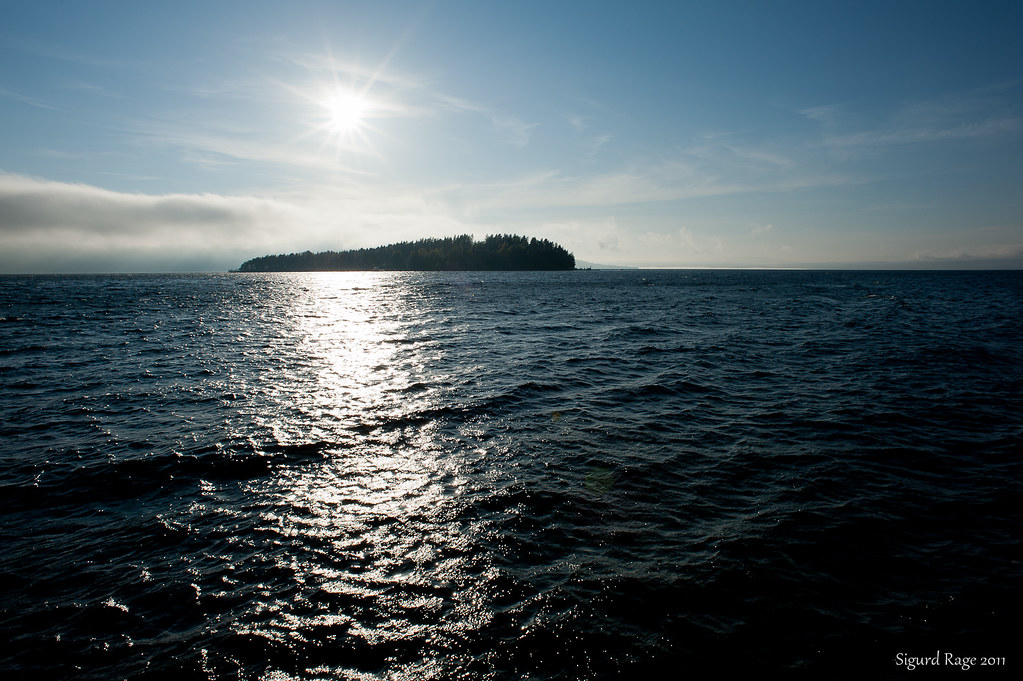 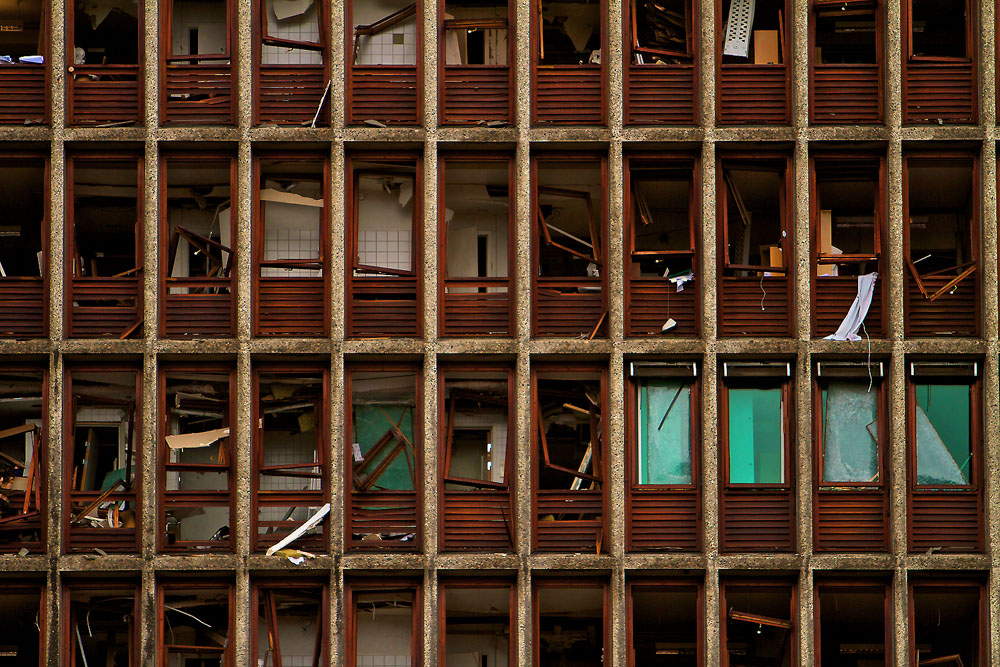 Photo: " Sigurd Rage. License: CC BY-NC-ND 2.0
Photo: Henrik Lied / nrkbeta. License: CC BY-SA 2.0
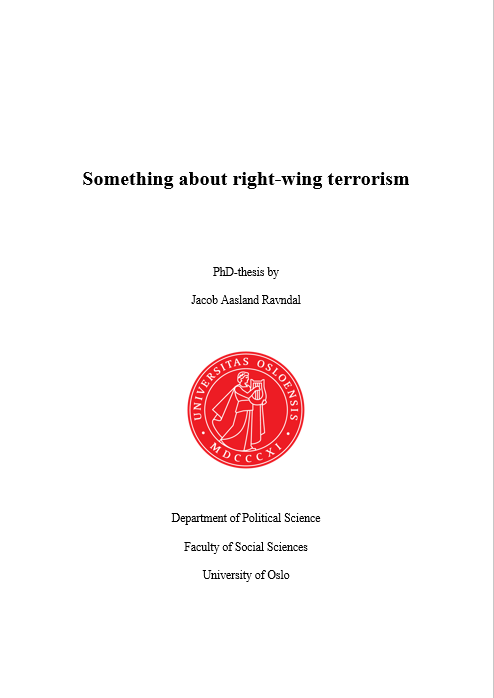 June 2014
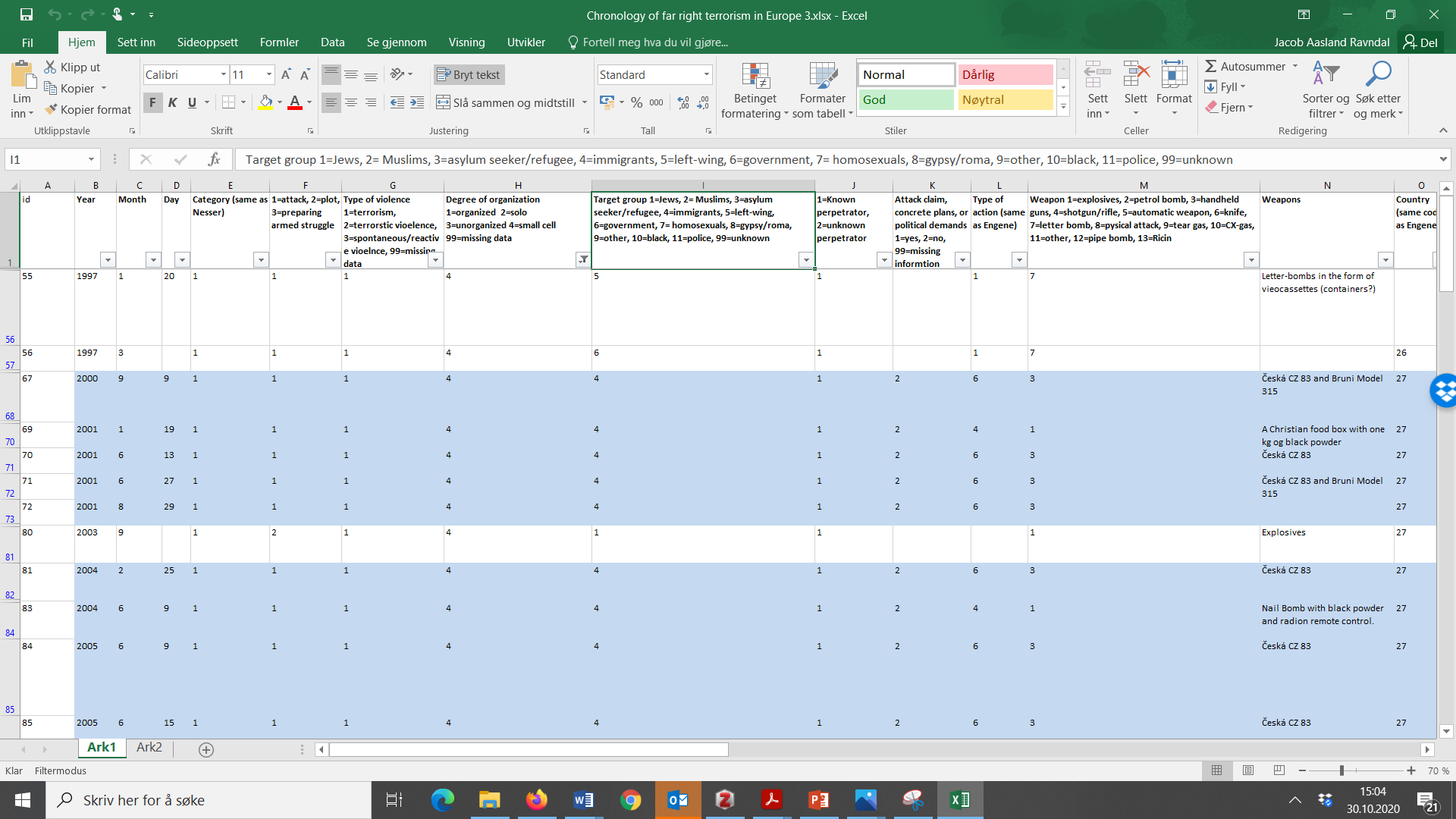 Key features of the Right-Wing Terrorism and Violence (RTV) dataset
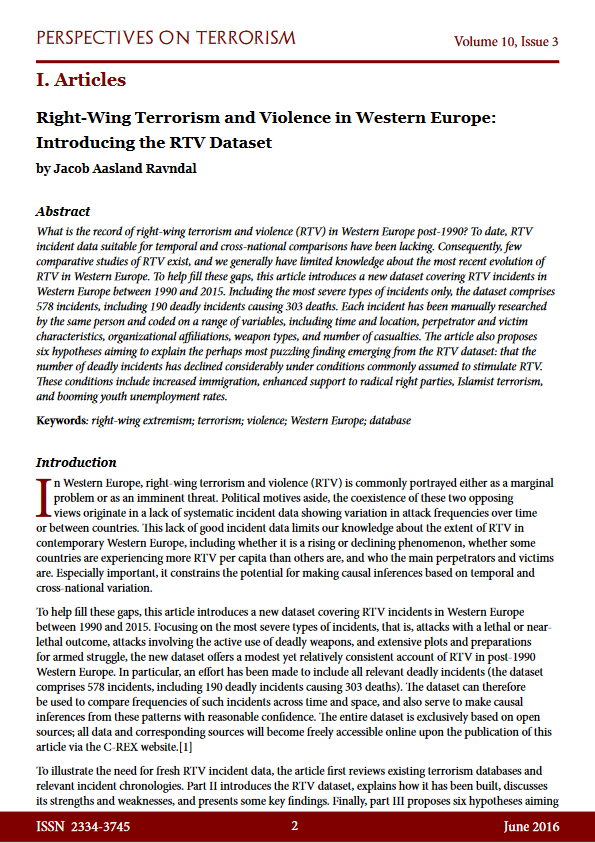 RTV aims to provide a systematic (valid and representative) measurement of RTV post-1990

Two inclusion criteria:
Target selection premised on right-wing beliefs
Severity

Open science (public sources and sharing)

Attacks, plots and major arms discoveries
NSD-sjokket
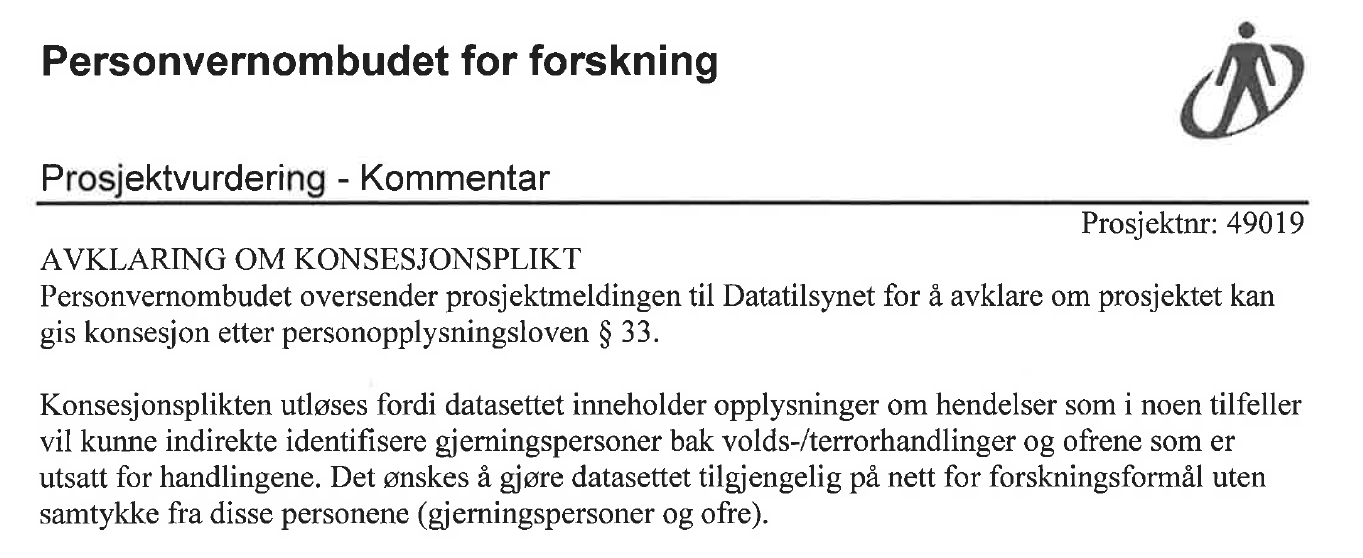 NSD-sjokket
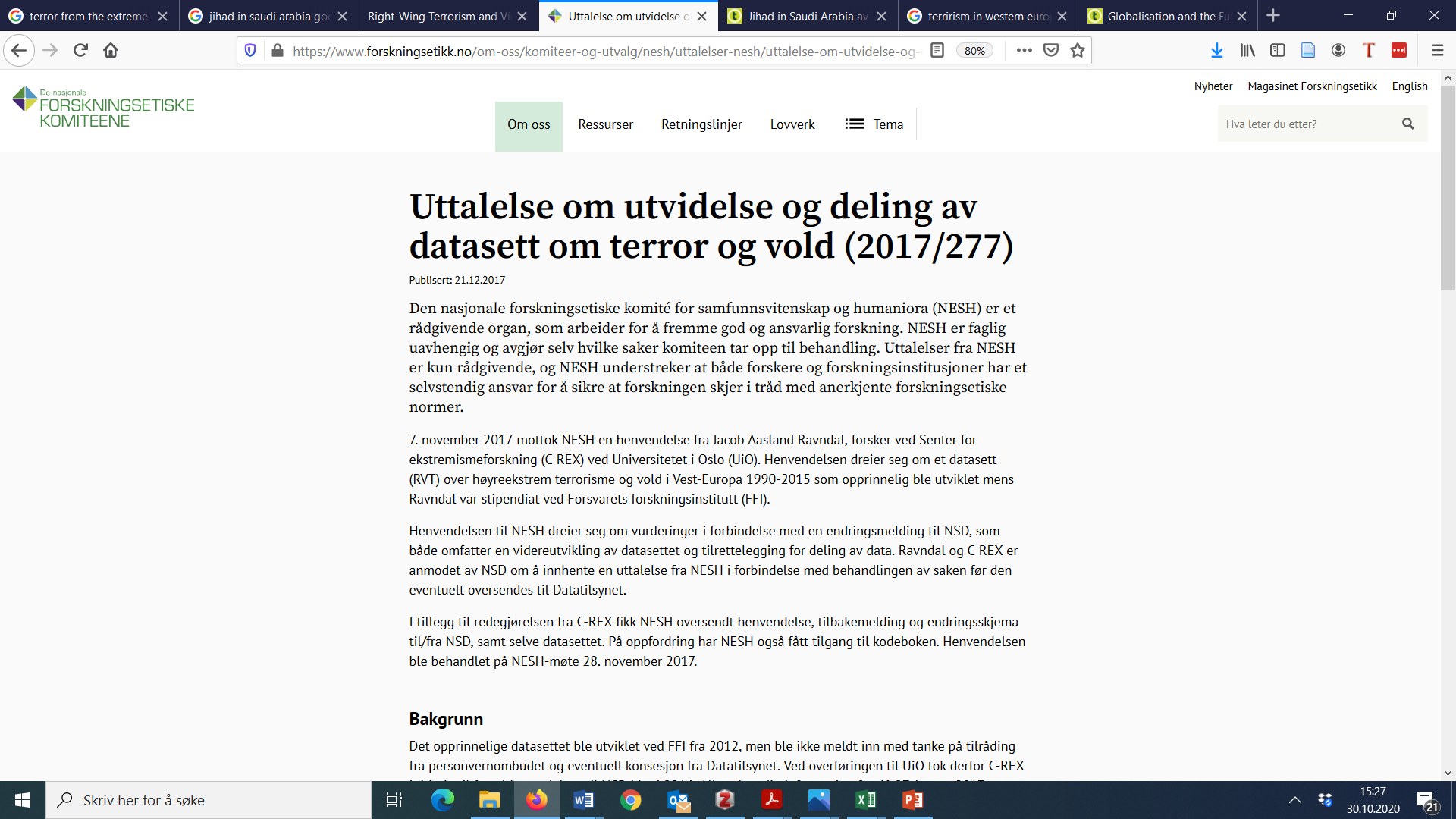 NSD-sjokket
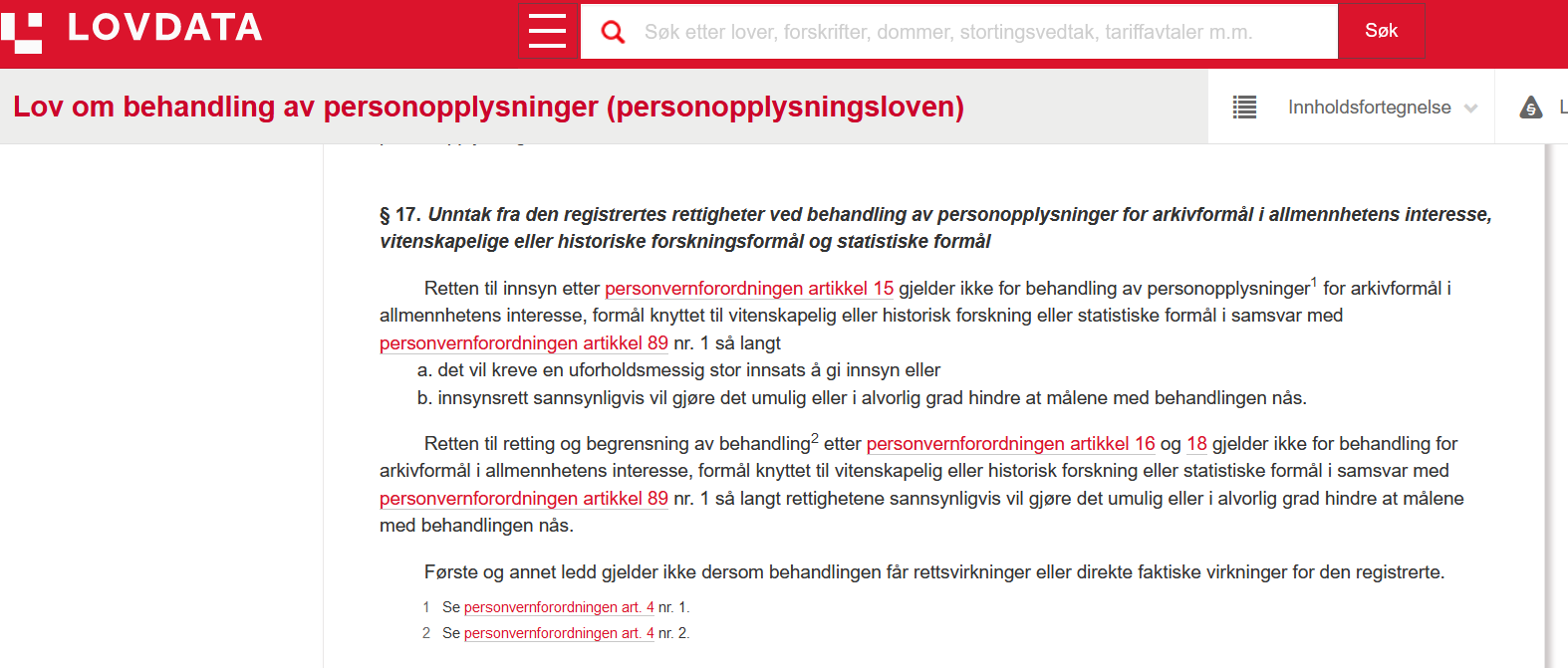 NSD-sjokket
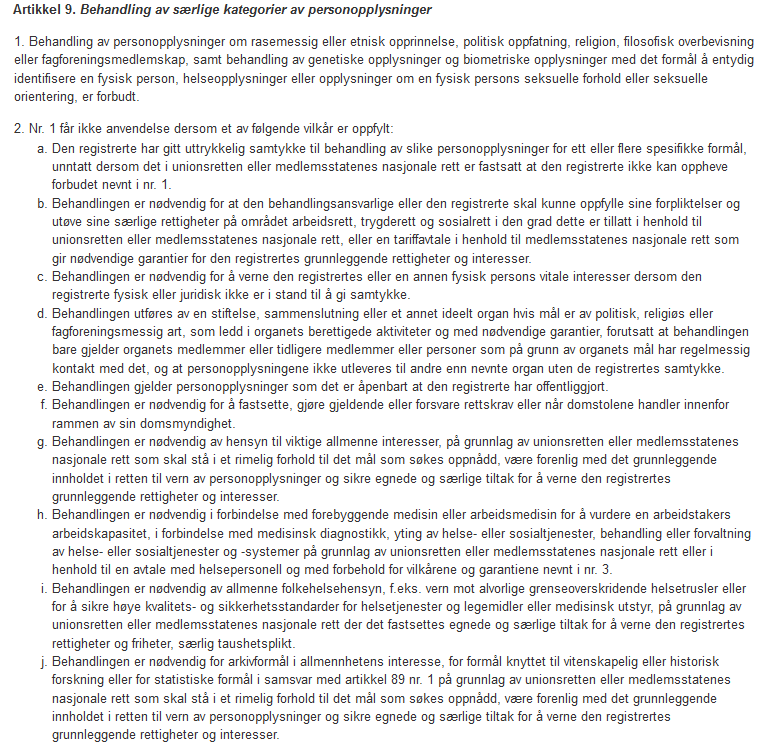 Hvordan GDPR skapte og løste konflikten mellom åpen forskning og personvern i Norge (og hvordan NSD ble transformert fra fiende til venn)
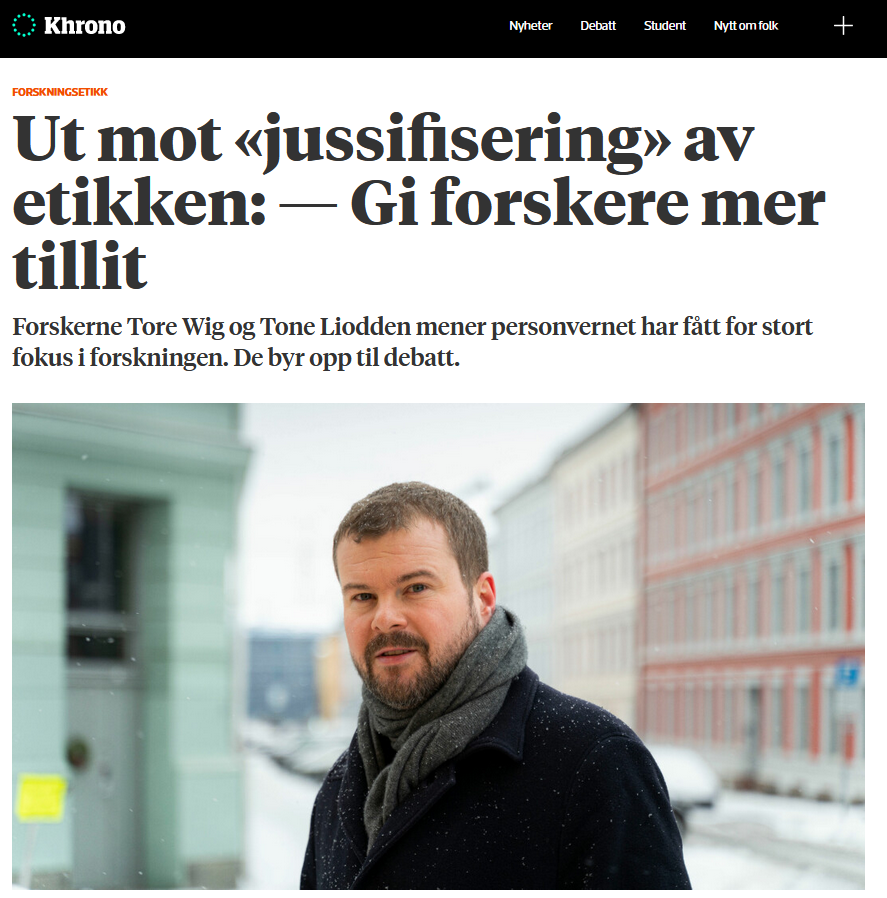 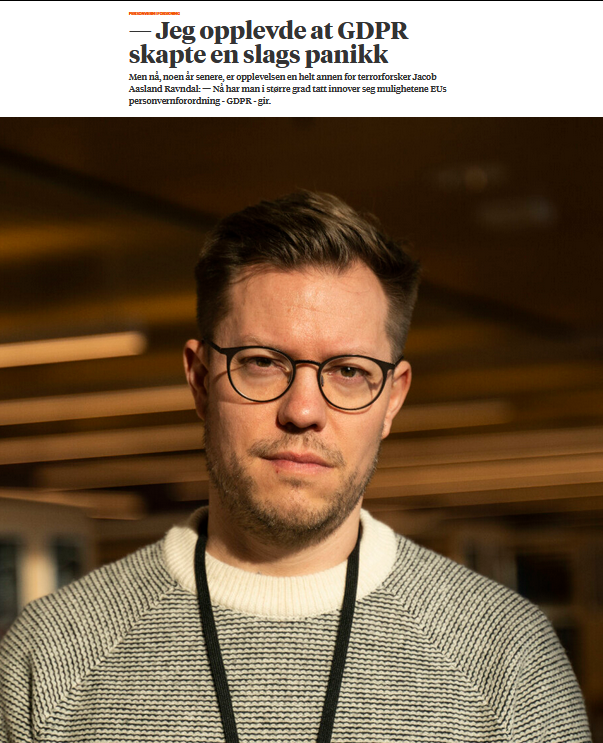 Fordeler og ulemper med åpen datadeling
Fordeler
Genererer mer og bedre forskning
Demokratiserende
Skjerpende
Positiv oppmerksomhet
Forhindrer kommersialisering

Ulemper
Forsøk på kommersialisering
Uhensiktsmessig bruk
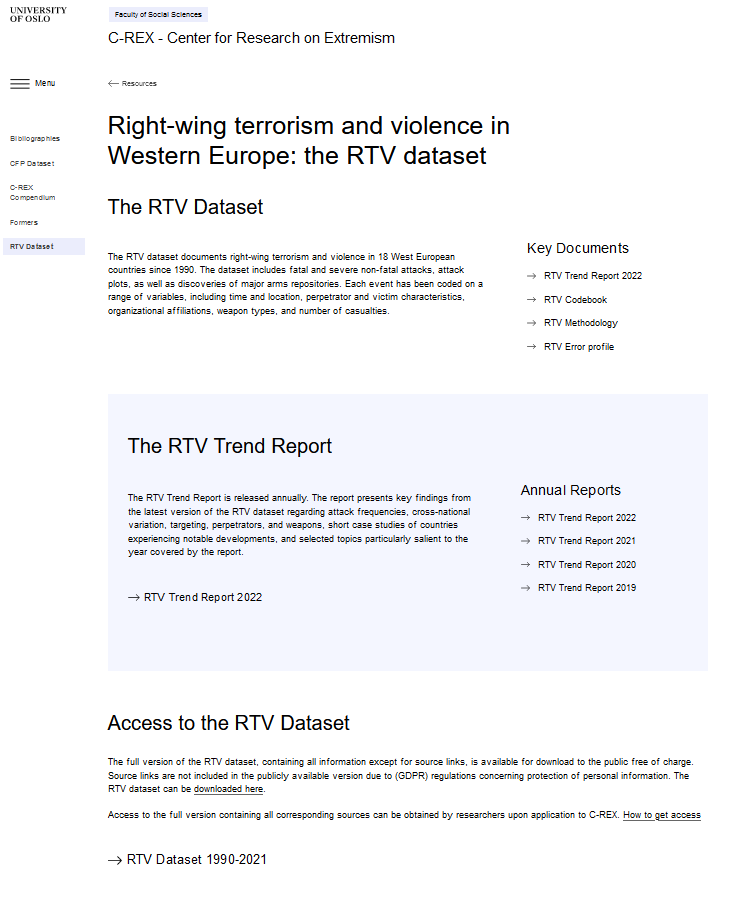 Open kvalitativ forskning: aktiv/åpen sitering
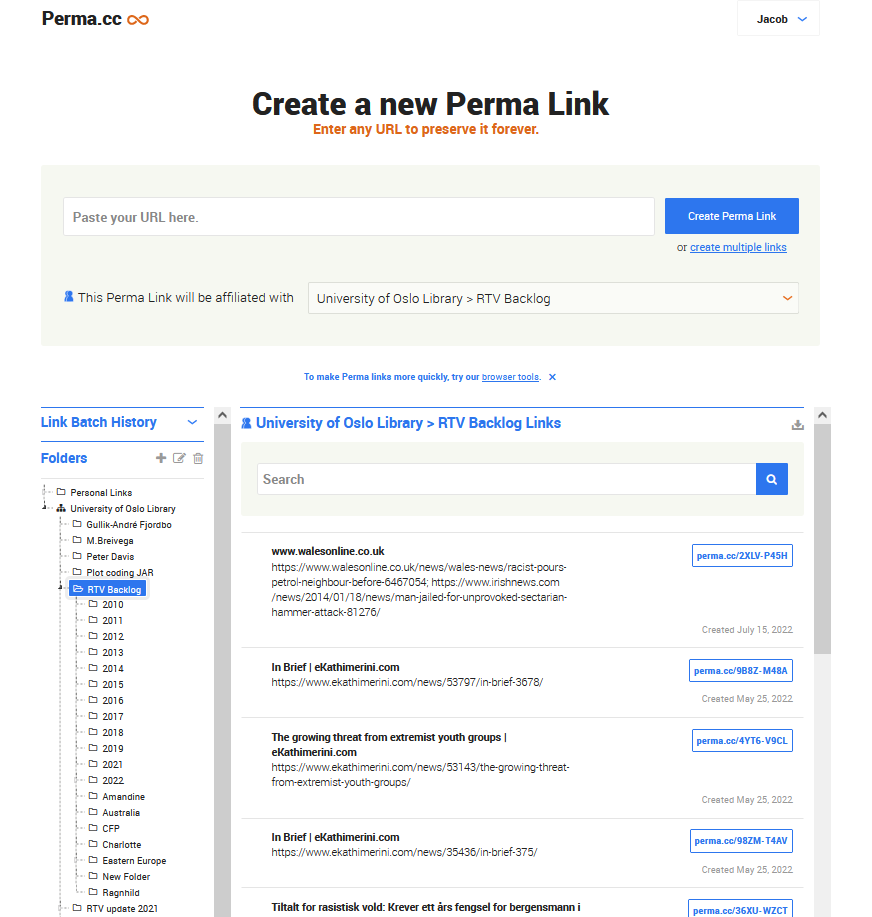 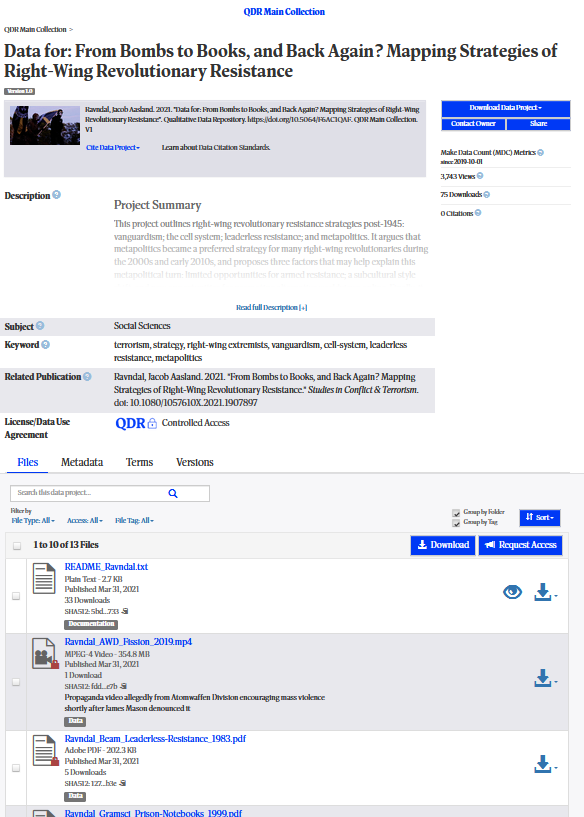 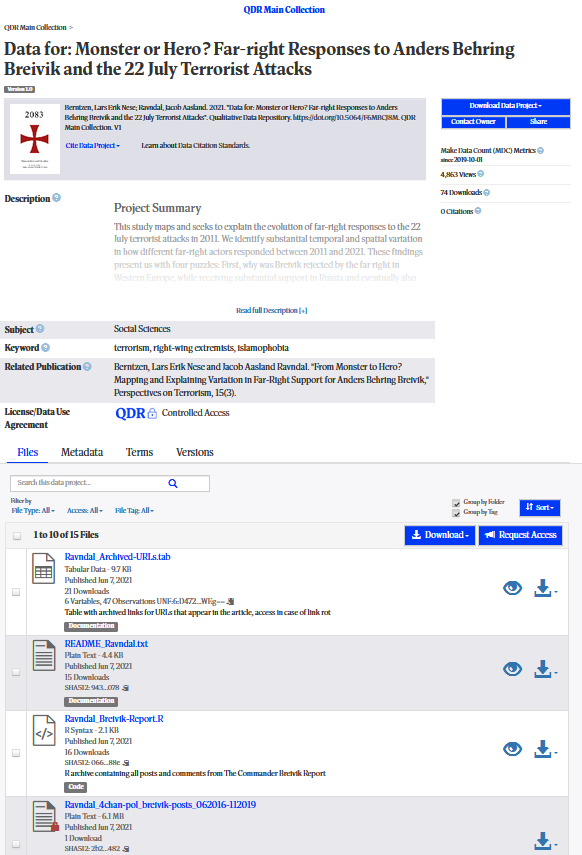